RYA Level 1
Cold Water Shock
Key Points:

- You will likely gasp for air, then breath rapidly.
- Can only hold breath for seconds so protect your airway from waves and spray.
- Your heart will be working harder, so don’t try to swim, just relax!
- The effects will be at its worst in the first 30 seconds but will have gone within 3 minute
Weather Sources
Internet
Windguru
Met Office
BBC
Harbour / Marina notice board
Coastguard on VHF
Shipping Forecast

Local radio weather bulletin

Can Pay….
Marine Call
Metfax
Level 1- On shore breeze
Recap
5 Essentials
Sail Setting
Centreboard
Course made good
Trim
Balance
1) Sail setting
1) Turning using sails
?
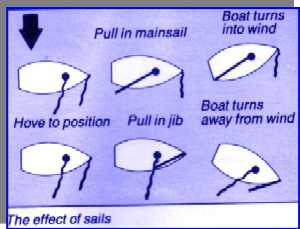 ?
2) Centreboard
Upwind




Across Wind




Down Wind
Sail IN
Centreboard IN







Sail out
Centreboard OUT
3) Course made good –can’t go upwind
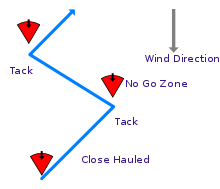 3) Course over ground -slippage
S
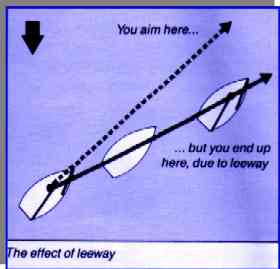 Slippage (leeway)

Tide
Force on sail more than the counteracting force on the centreboard

Reducing Slippage
Centreboard fully in the water
Don’t heal the boat
Dig the nose in – sit forward upwind
4) Trim (forward and aft)
Upwind – sit forward to dig the front in and stop lateral movement

Off wind – flat is fast


Planing downwind – sit further back to induce planning – raise bow
5) Balance
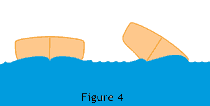 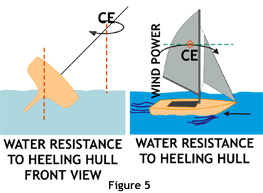 Why does this happen?

Digging in the bow on the lee side produces a bigger bow wave on that side and shoves the boat to windward
Summary
Flat is fast